Feeding Liverpool – Universal Credit Briefing
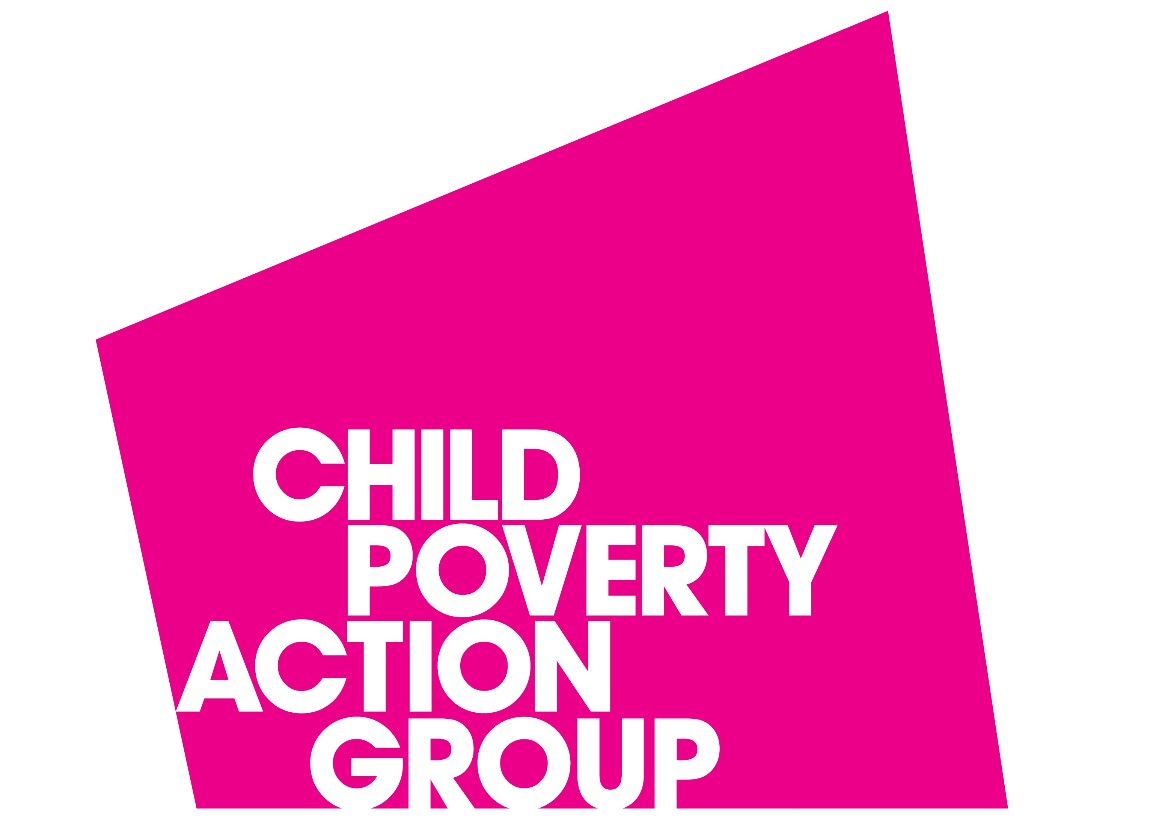 Richard Machin

Freelance trainer with Child Poverty Action Group
Senior lecturer – Social Welfare Law, Policy and Advice Practice, Staffordshire University
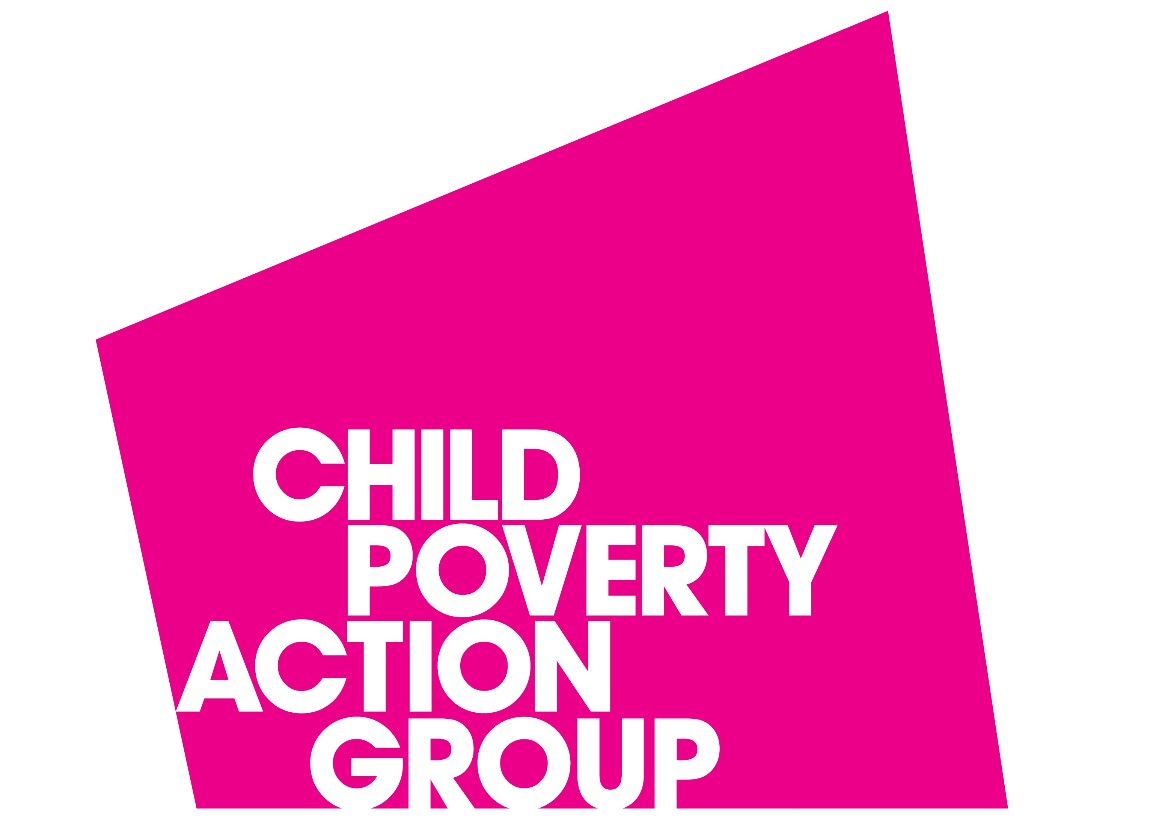 Universal Credit

Child Poverty Action Group:

‘Most claimants and advisers would probably agree that the existing system of means-tested benefits and tax credits is too complex, poorly administered and fails to provide sufficient work incentives. There are concerns, however, that the ‘hype’ surrounding UC masks the fundamental questions about whether it can achieve its aims of simplification, more work incentives and reduced poverty.’
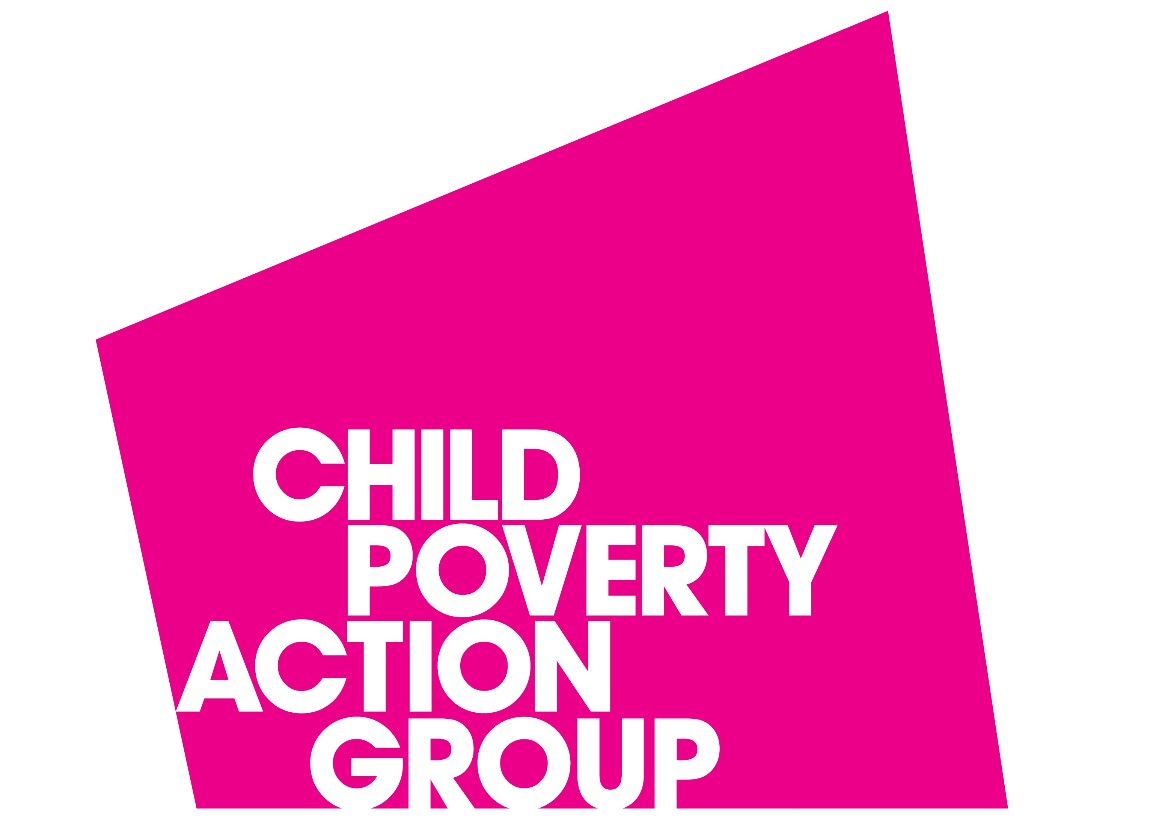 Universal Credit - Simplification?

Simplified rules? Many of the rules for current means-tested benefits which create complexity, disputes and case law are imported into UC. For example, cohabitation, limited capability for work, entitlement for 16/17 year olds, appeals
New areas of complexity? Phased roll-out, transitional protection, passported benefits, increased conditionality/sanctions, monthly payments and assessments
Simplified administration? Assumption that vast number of claimants can initiate and manage claims online seems unrealistic. Will single agency administration work?  Potential problems with amalgamation of
     payments for adults, children an housing costs, monthly payments,
     payments to one member of a couple
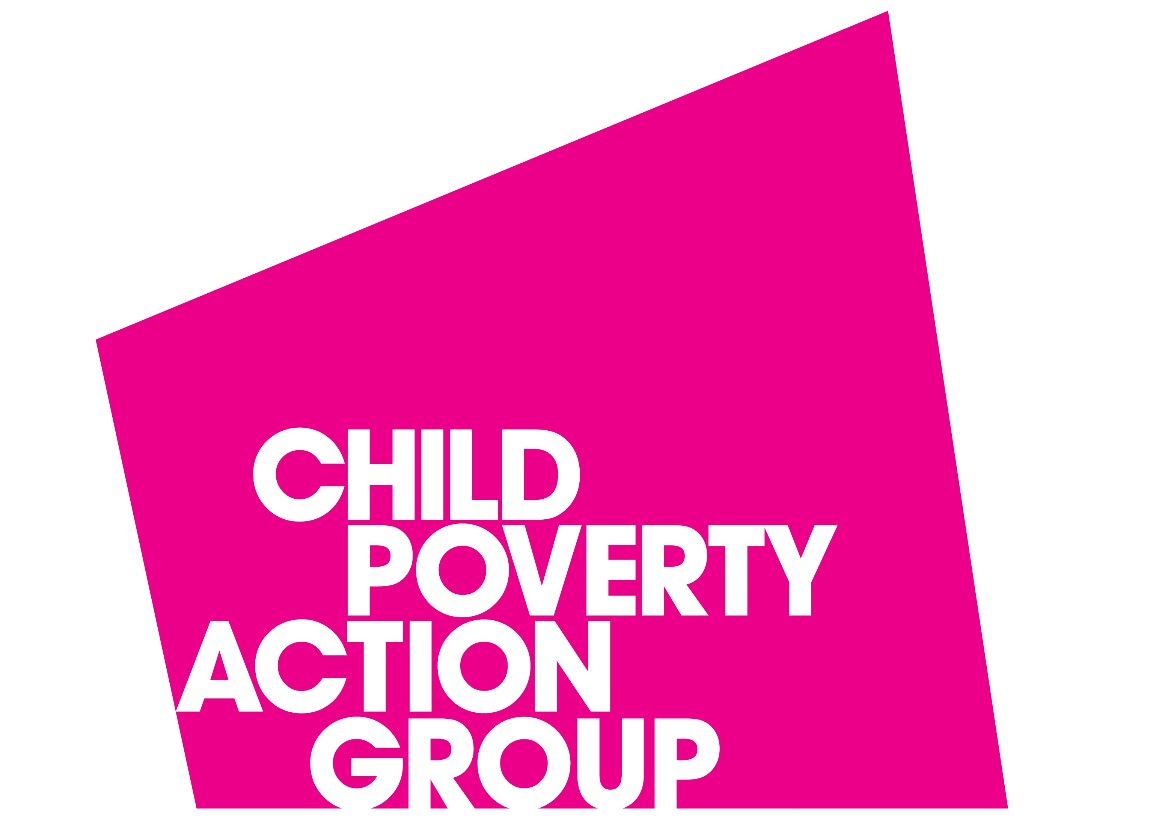 Universal Credit – work incentives?

Universal credit will create winners (those in low paid work) and losers (single unemployed claimants, sick and disabled claimants, children)
However, there is concern that the 63% taper rate and the cuts to work allowances made in April 2016 will not incentivise work for many claimants
It is suggested that a taper rate of 55% would need to be introduced to significantly influence the behaviour and attitude of claimants in seeking and retaining work
Labour market factors such as local availability of jobs, level of pay, transport costs and the cost/availability of child care are likely to be more
      significant factors
What is the evidence that conditionality and sanctions gets people
      into work?
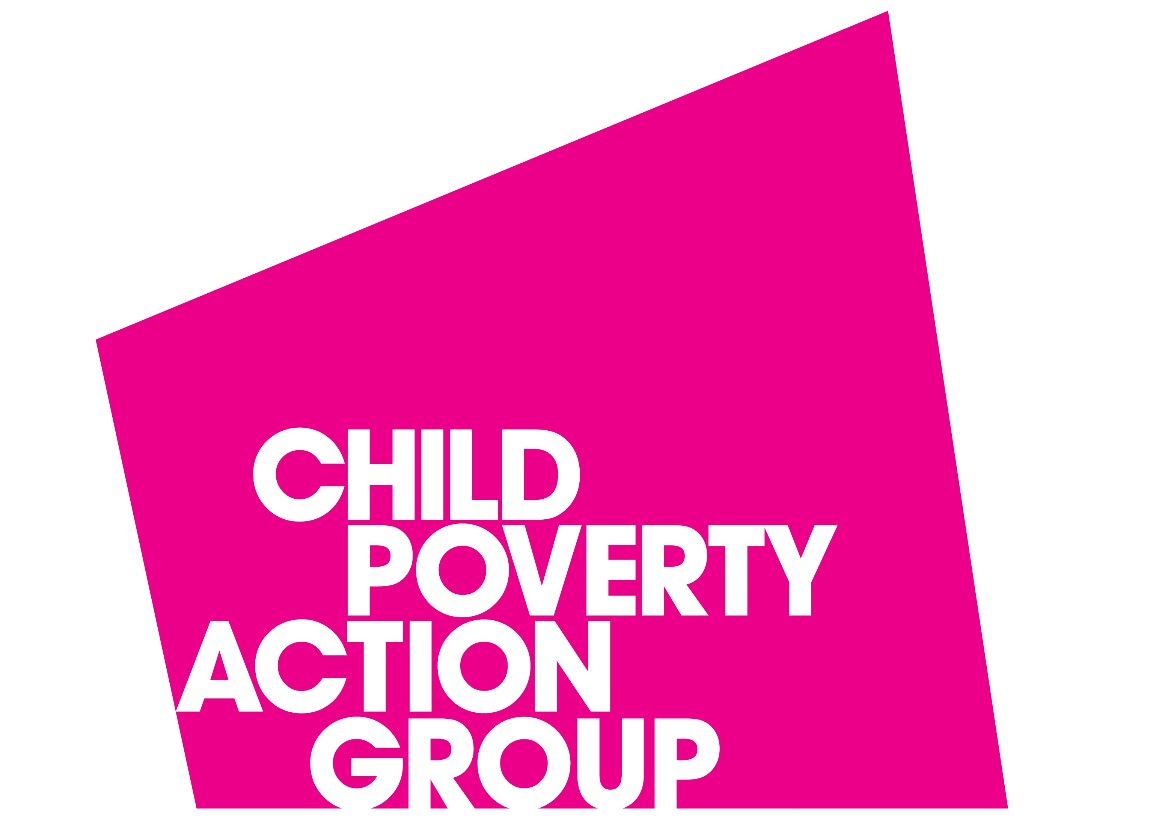 Universal Credit – reducing poverty?

Government’s original impact assessment said that around 2.8 million households would have higher entitlements and around 2 million would have lower entitlements under UC
This balance is likely to have changed with subsequent cuts (e.g. freezing of uprating, cuts to work allowance, reduced benefit cap, cuts to housing support, 2-child limit, removal of ‘limited capability for work’ element)
The work that many claimants are encouraged to move into is too poorly paid to lift them out of poverty
Child Poverty Action Group and the Institute for Fiscal Studies predict that there will be a significant increase in adult and child poverty by 2020
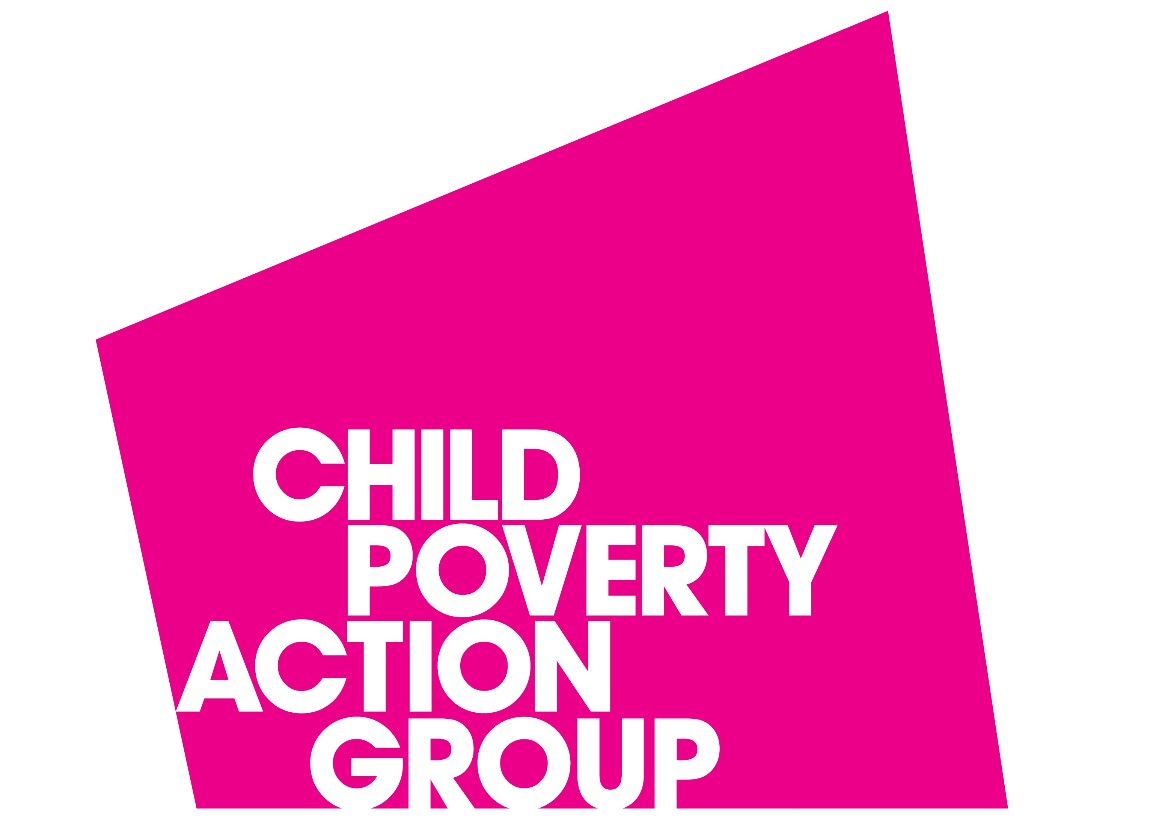 Universal Credit: issues we see locally in North Staffordshire

Need to manage claims online
Minimum 5 week waiting period…often much longer
Advance payments are loans which have to be repaid 
Claimants don’t have a bank account
Jobseekers need to look for work within 90 minutes travel time from home
Benefit cap causing real hardship
Self-employed claimants struggle with self-reporting of income on a monthly basis 
63% taper disincentives both member of a couple getting a job
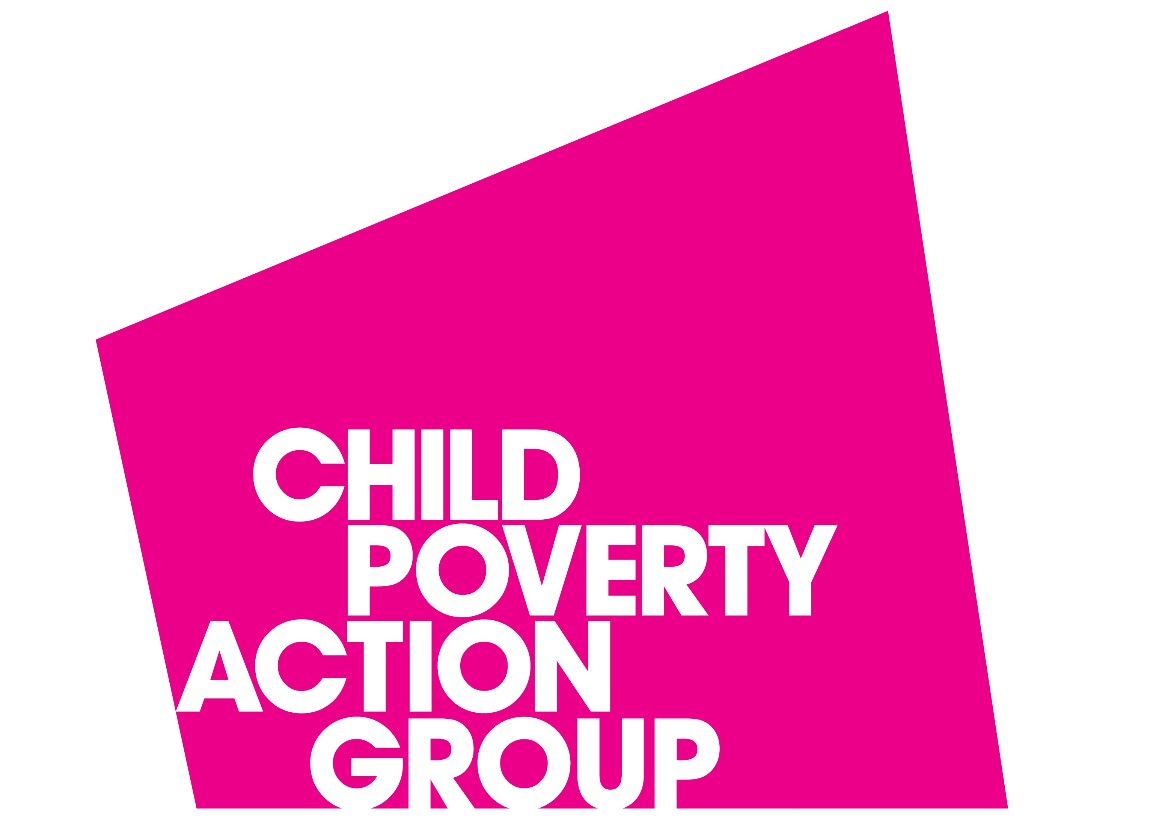 Universal Credit: how can we respond (plugging the gaps…)

Need for advice agencies/voluntary sector to work in partnership to support UC claimants
Claimants need both practical and technical support:

Practical: making claims, access to computers, managing appointments, making phone calls, managing the claimant commitment
Technical: applying for alternative payment arrangements, discretionary housing payments, hardship payments, short-term advances, budgeting advances, completing better-off calculations for existing UC claimants who may be better-off reclaiming legacy benefits until UC full-service is brought in, challenging decisions 

Ultimately given the significant issues created by UC should the advice/
voluntary sector continue to campaign for a pause to the roll-out of UC?
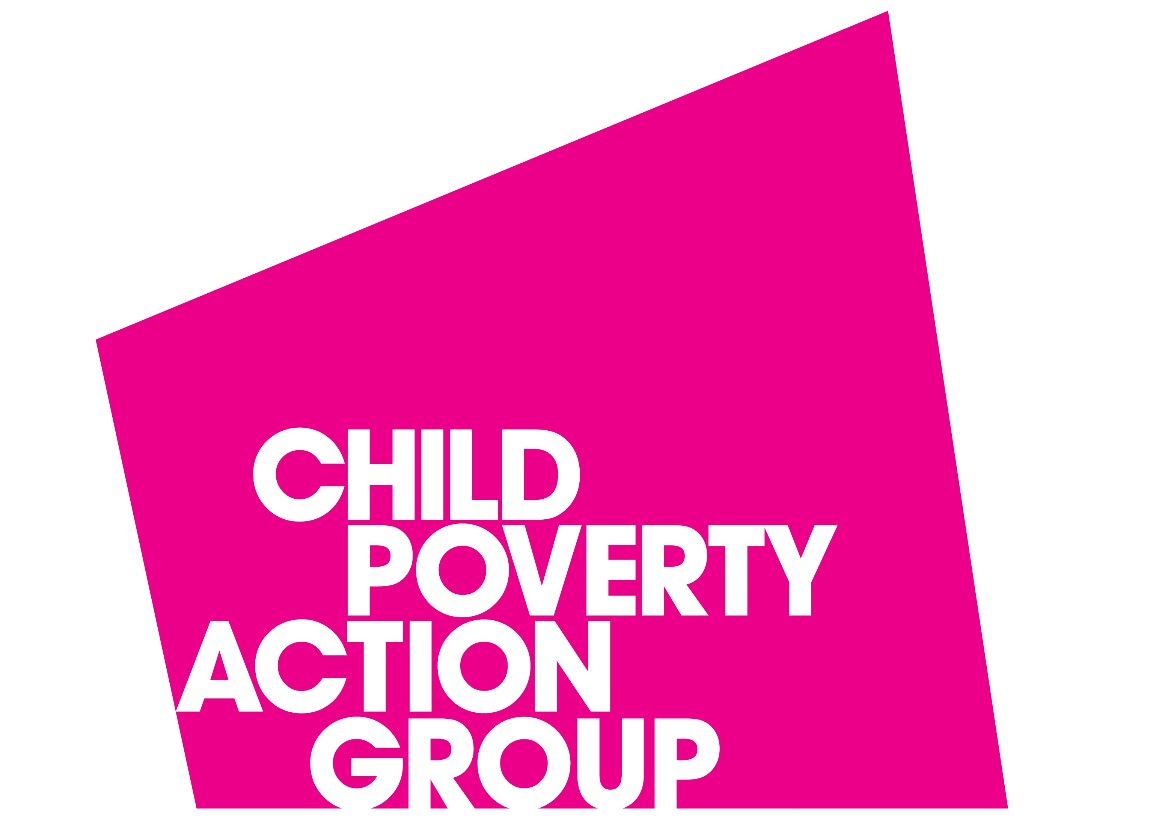